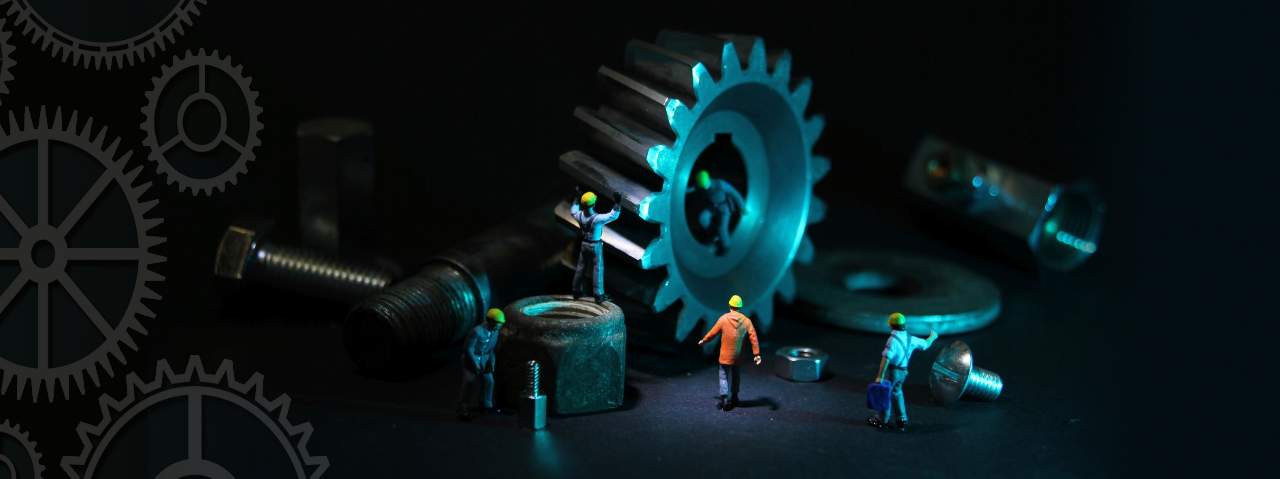 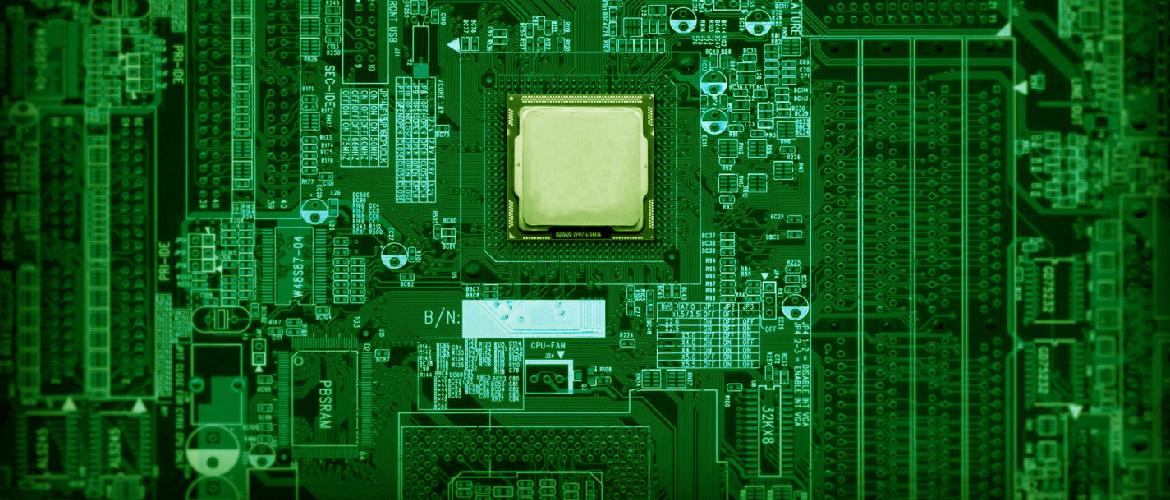 Exploring Mechanical Engineering through

Mini Straw Rockets
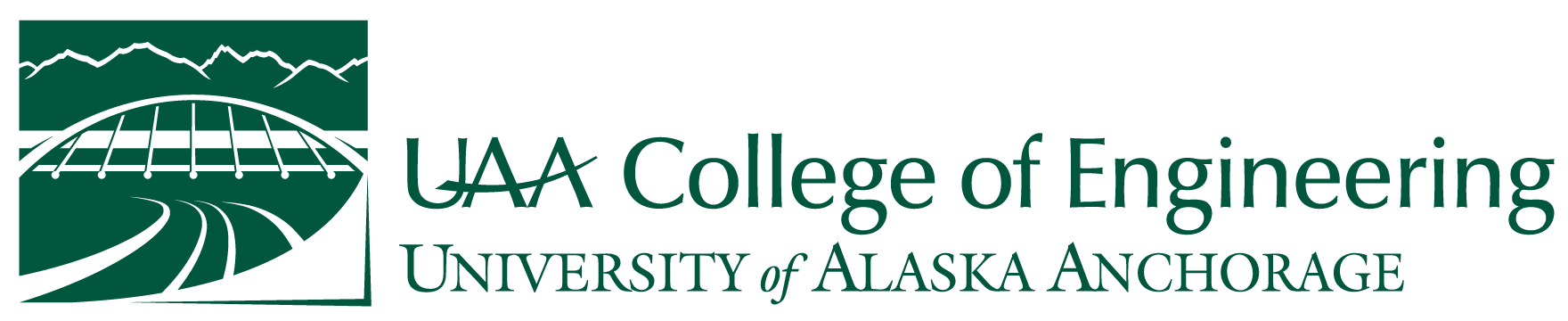 Today we are all engineers.
But what to engineers do?

Engineers use math, science, and technology to solve problems and improve existing solutions.
What is engineering?
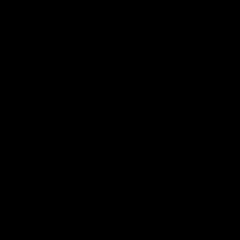 Mini Straw Rockets
Objective:
Students use provided materials to build a miniature straw rocket. Students will test different designs to perfect their rocket through the engineering design process.
Final Challenge: hit a target using the improved rocket.
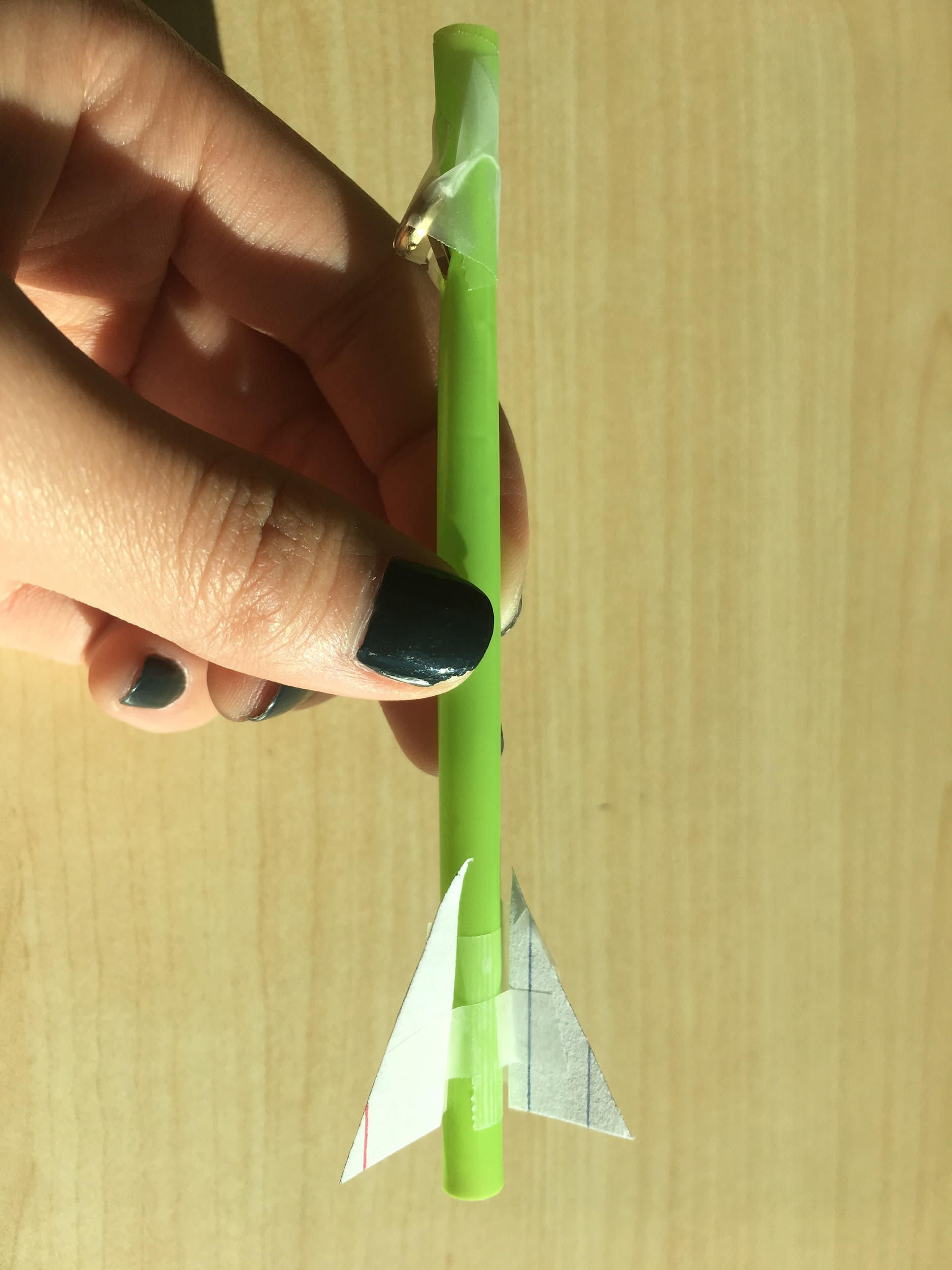 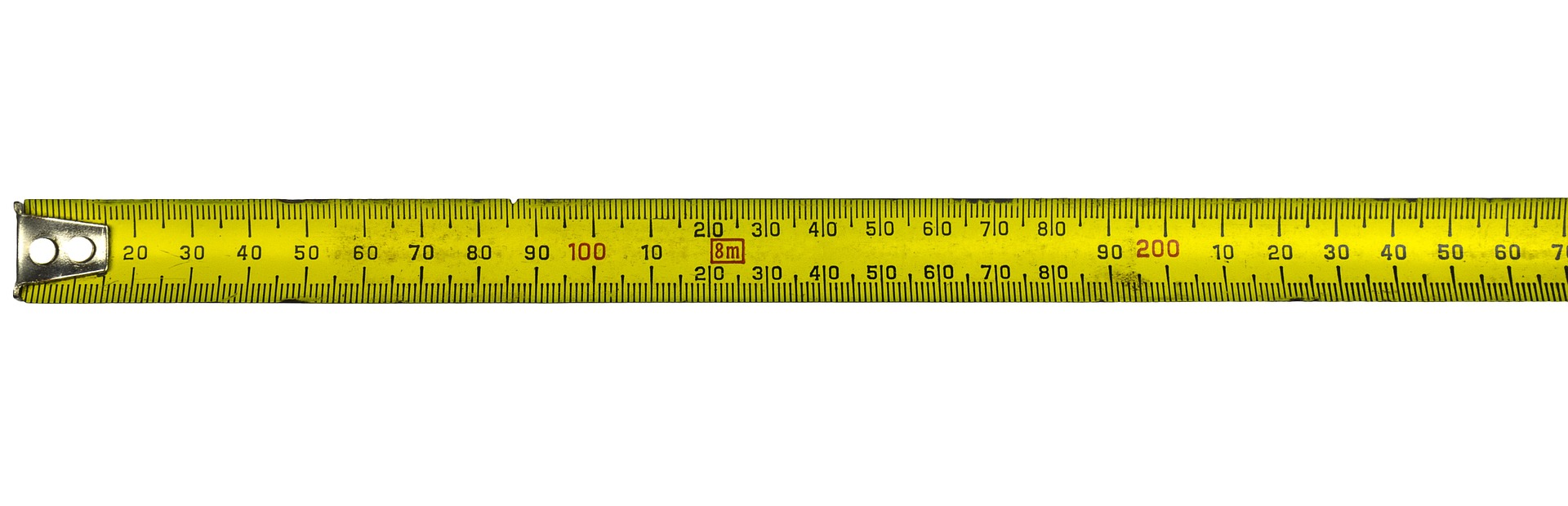 CHALLENGE 1
Build your rocket according to the instruction packet.

Then answer the Challenge 1 questions.

⚠️  Safety reminder:  ⚠️
Rockets may only be tested at the Launch Zone. Never fire a rocket at another person.
Build the original miniature straw rocket.
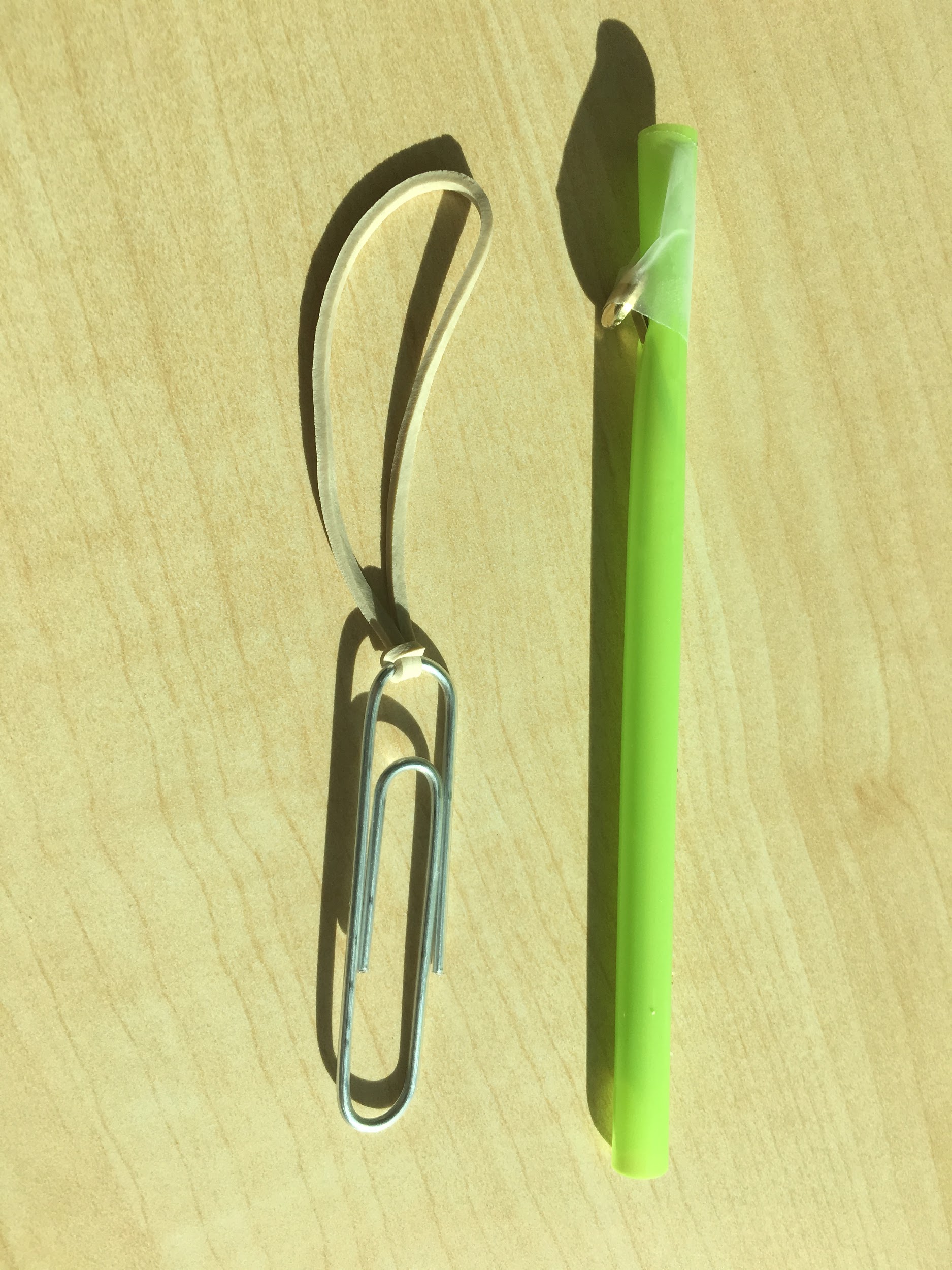 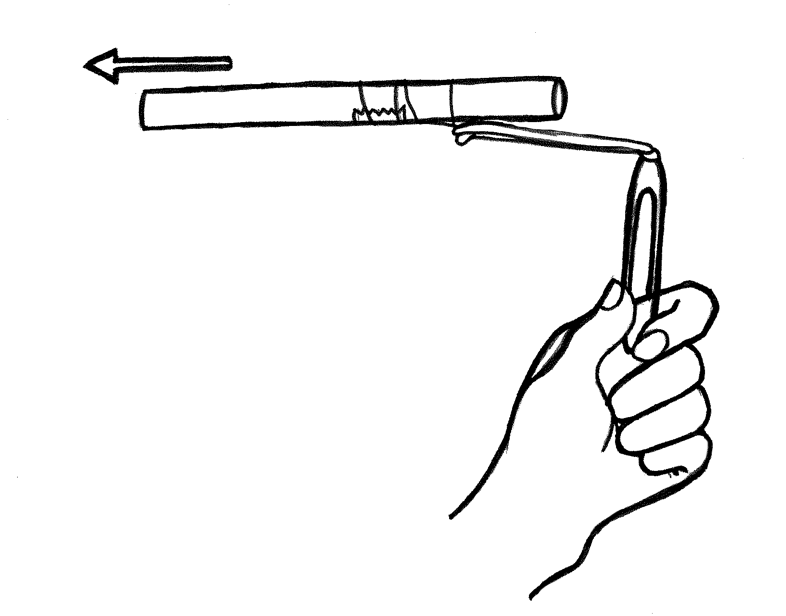 Your final rocket
Test: can you load your rocket in your sling shot like in the picture to the right?
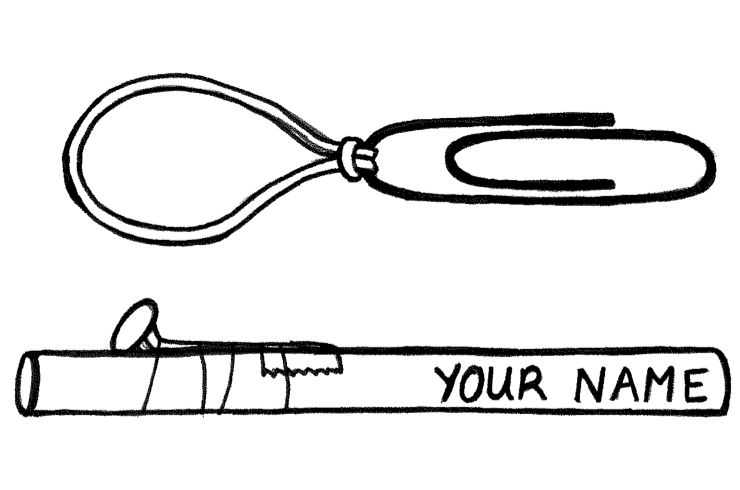 Sharing Findings
How far did your rocket fly?
Did your rocket fly straight through the air?
What shape was its path?
How could we improve our mini straw rockets?
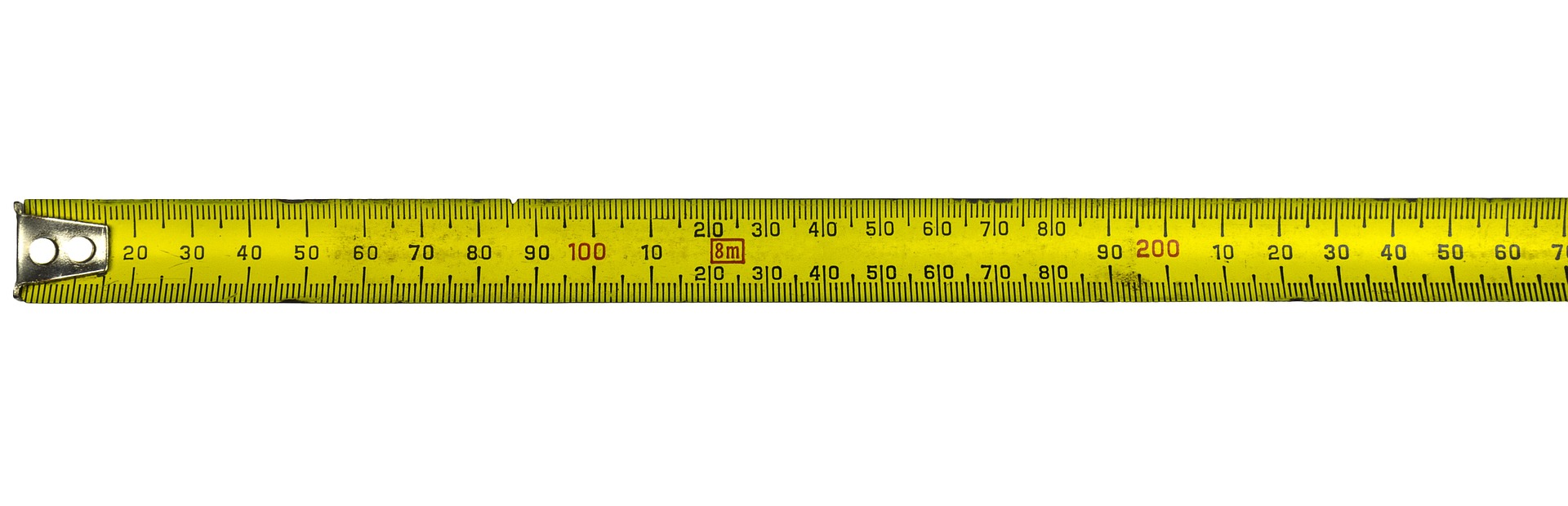 CHALLENGE 2
When we conduct experiments, we need to identify our variables.

Independent variable: what you changed
Dependent variable: what was different because of the change you made
Controlled variable: everything you kept the same

We also make a hypothesis: what do we think will happen?
Choose a modification for your rocket and test it.

Choose one:
Add large or small paper fins to the rocket.
Add weight to the front or back of the rocket.
Sharing Findings
Did your rocket fly differently after your modifications?
Did it fly further? Did it fly straighter?

Did your results support your hypothesis?
Your final challenge: design a new rocket that can hit a target.
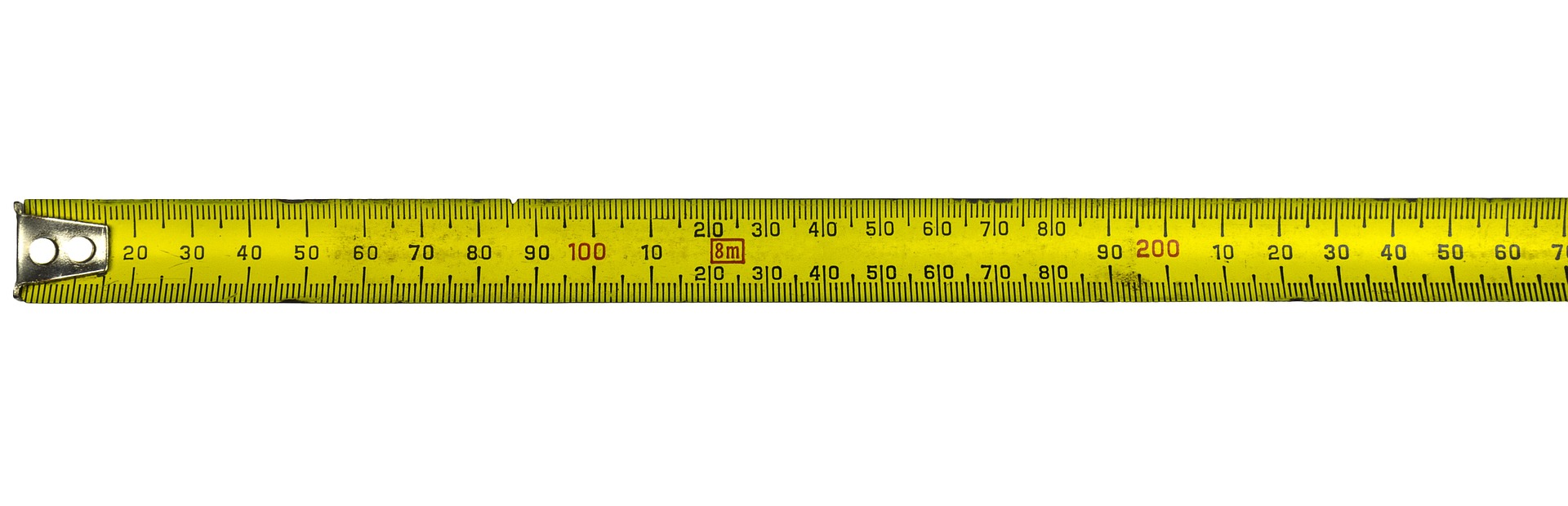 CHALLENGE 3
You must sketch your new design before you start building!
Design a new mini straw rocket.
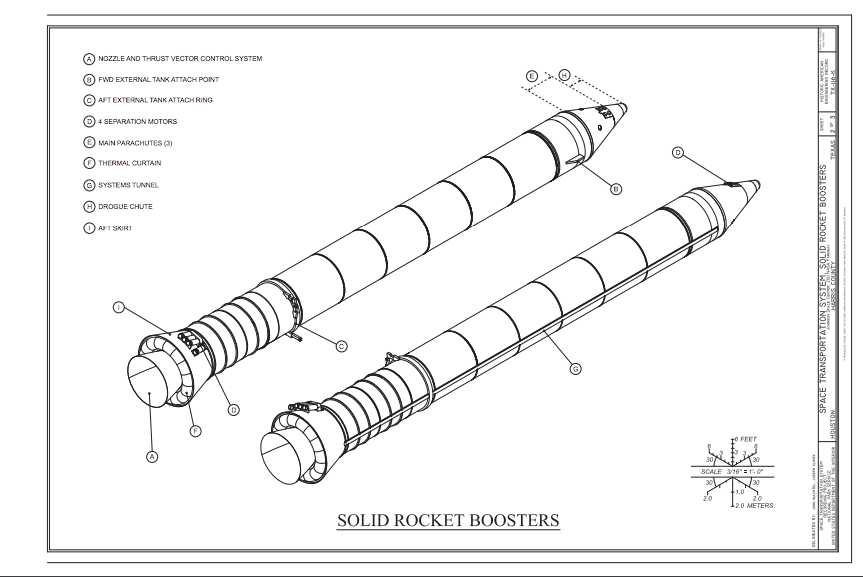 The Engineering Design Process
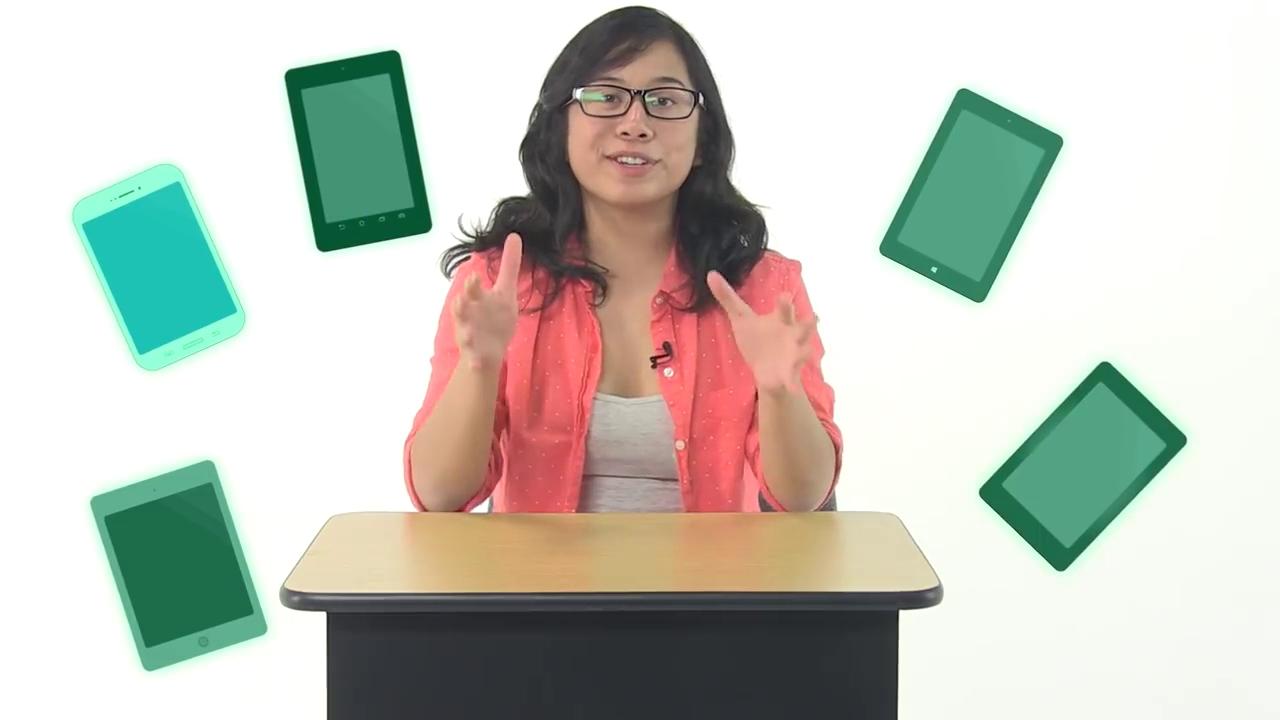 Engineering Concept: Energy
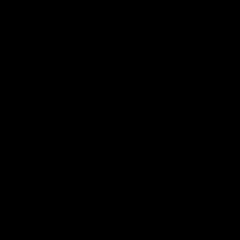 Engineering Concept: Energy
There are two types of energy:
Potential energy is the energy stored in an object.
Kinetic energy is the energy from an object’s motion.
What kind of energy is in our sling shots?
What kind of energy does our rocket have when it flies?
Engineering Concept: Energy
When we stretch the rubber band in the slingshot, it has potential energy.
When we release the slingshot, the rubber band pushes the rocket into the air, and that potential energy is transformed into kinetic energy.
Engineering Concept: Air Drag
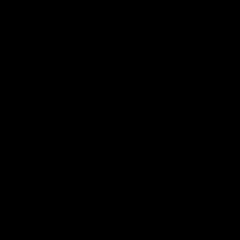 “Air Flow and Flow Separation” from NASA Langley CRGIS on YouTube
https://www.youtube.com/watch?v=dUhiDctsyfs
[Speaker Notes: Cut video to start at 1:31]
Engineering Concept: Momentum
Momentum is the ability of an object to resist changes in its motion.
An object with more momentum is harder to stop moving.
momentum = mass x velocity
The more mass we added to our rockets, the more momentum they had. That meant they were less affected by air drag, so they could fly further.
What is Mechanical Engineering?
Mechanical engineers use math and science to design, build, and improve machines and tools.
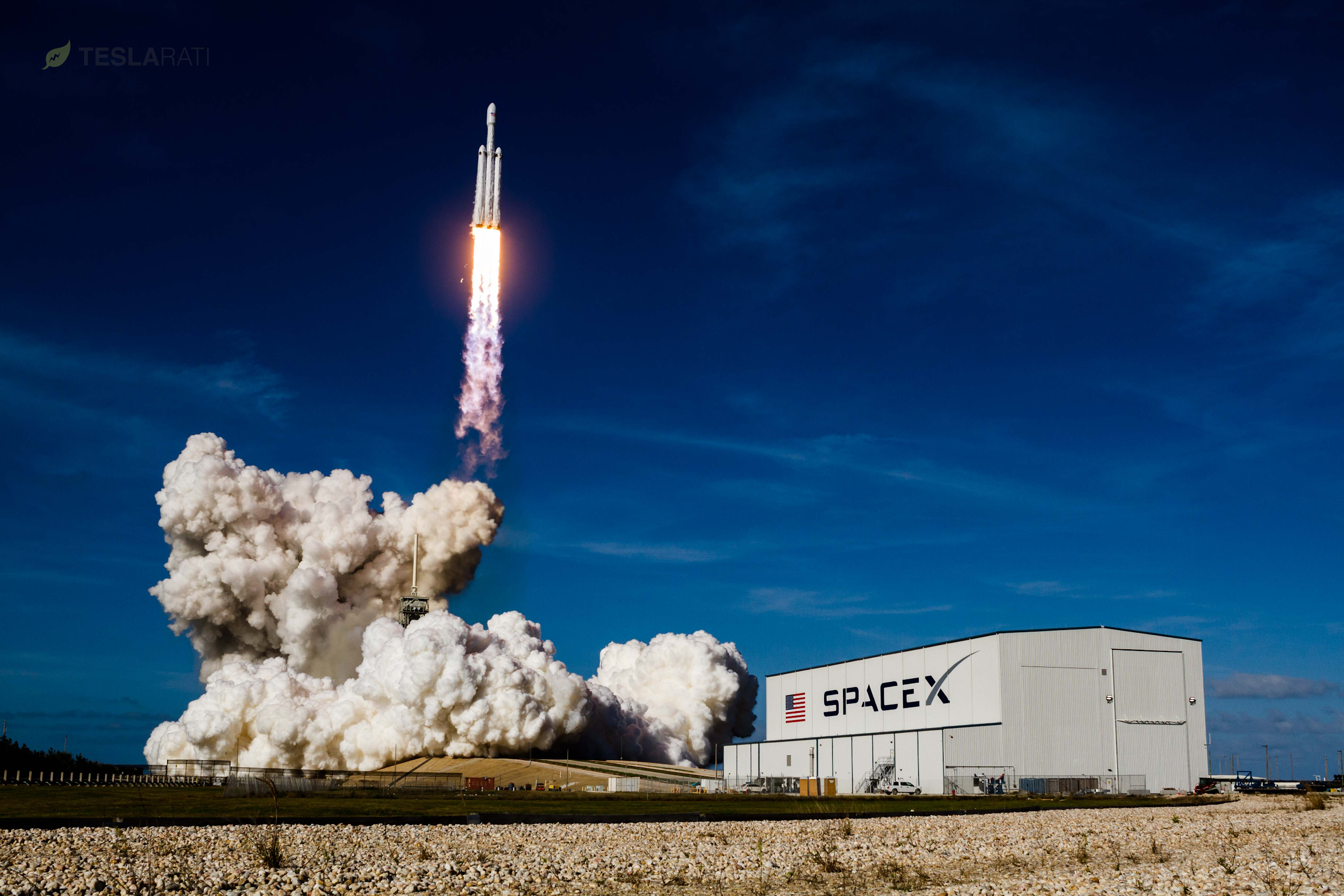 Almost everything that moves has been created or improved by mechanical engineers.
🚙🛩⛴		🚀	🛰 		🤖

📱	💻 			🚑🔬			🎮🎢🚲
Transportation			       Aerospace 			   Robotics
Electronics			      Medicine						Fun!
Are you interested in how things work?
Are you creative?
Do you like solving problems?
Do you like math? 
Are you interested in design?
Is Mechanical Engineering for you?
How to get from here to there
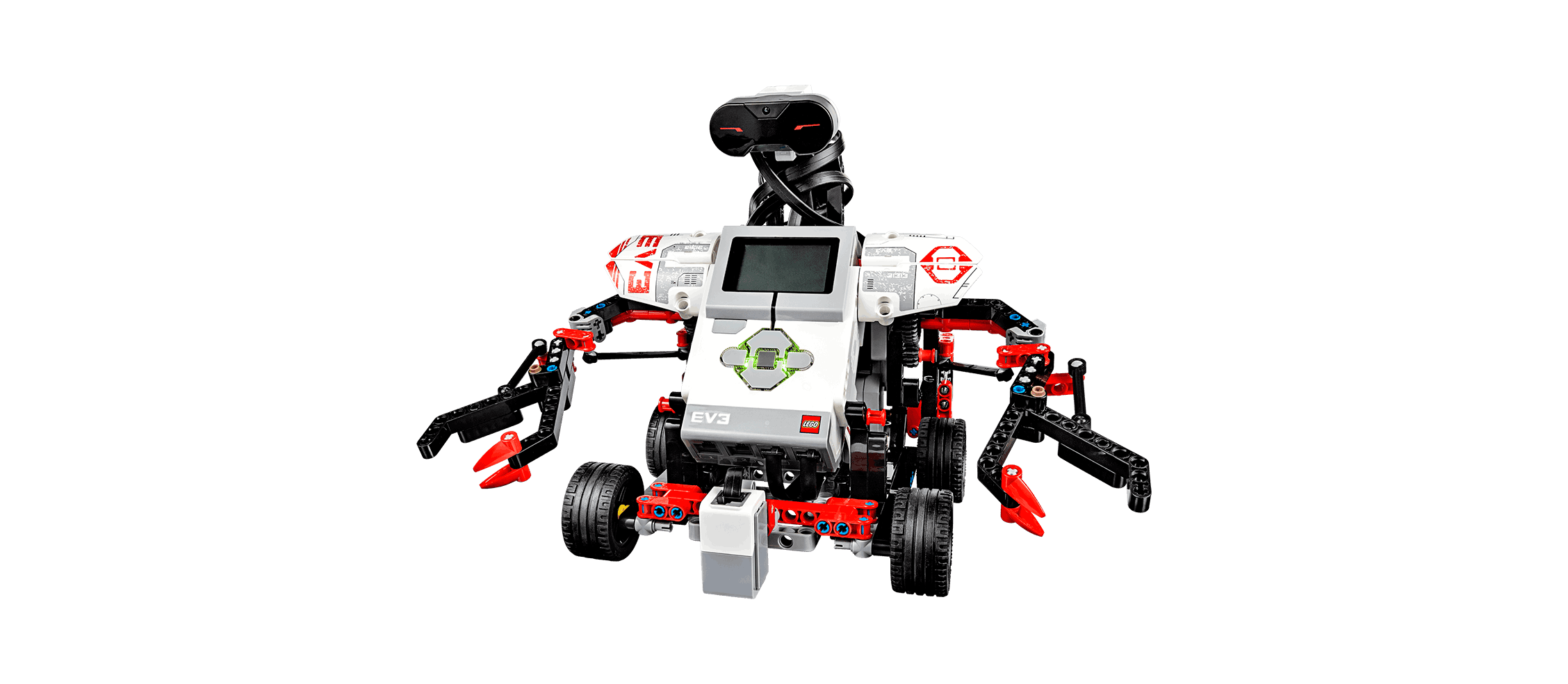 Recommended Classes:

Math

Science
Recommended Activities:

Building and tinkering

Robotics

Rocketry
[Speaker Notes: Just used as an example]